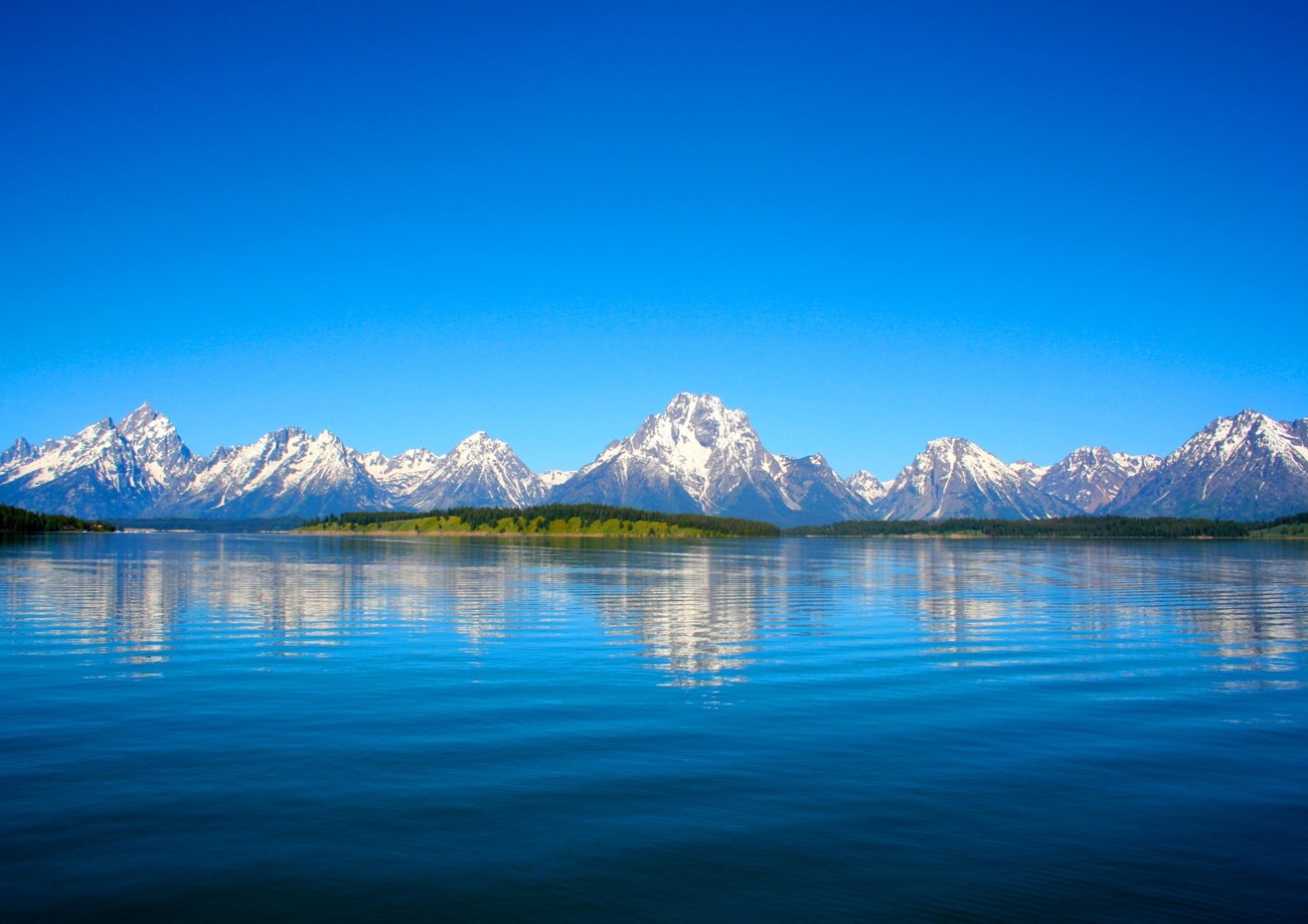 গ
স্বা
ত
ম
মঙ্গলবার, 31 আগস্ট, 2021
1
[Speaker Notes: কুশল বিনিময়ের পর শিক্ষক শ্রেণি বিন্যাসের দিকে নজরদিতে পারে ।]
পরিচিতি
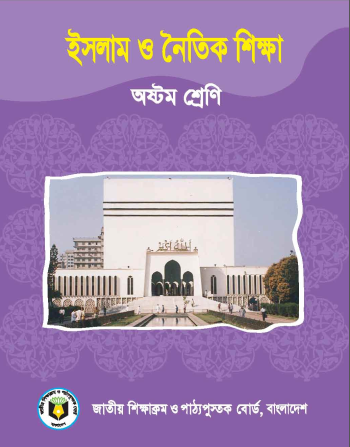 মুহাম্মদ আনছার উল্লাহ
সহকারী শিক্ষক
শহীদনগর সিটি কর্পোরেশন বালিকা উচ্চ বিদ্যালয়
  লালখানবাজার,চট্টগ্রাম। 
 
মোবাইল নং-০১৮১৯৫৩৭৯২৯
ইমেইলঃ-ansaru4@gmail.com
2
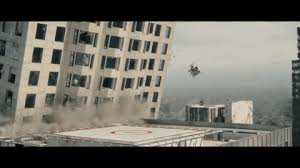 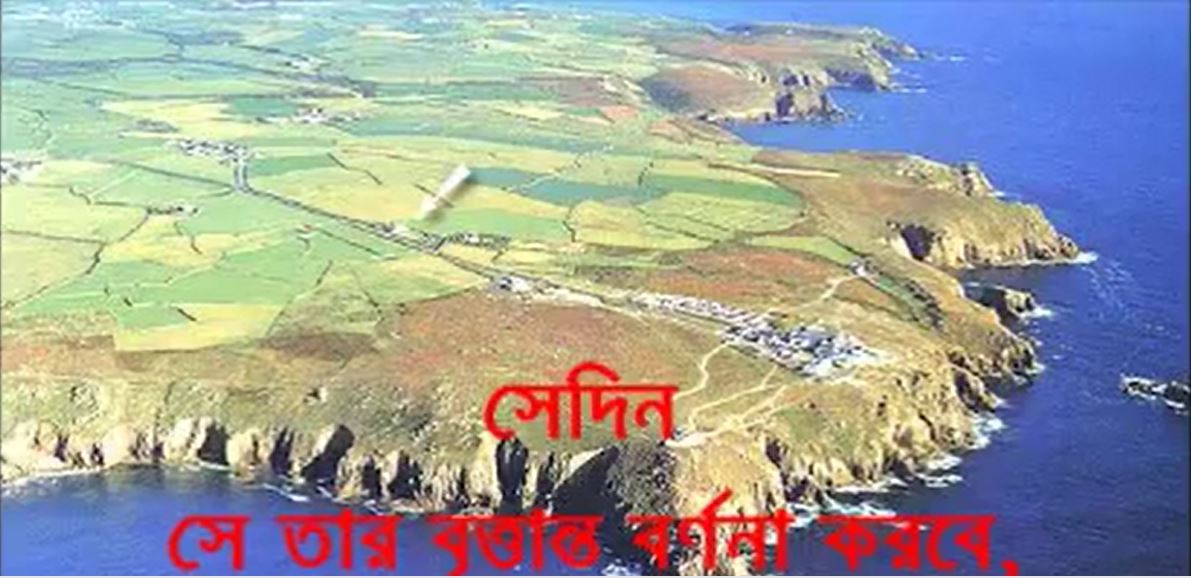 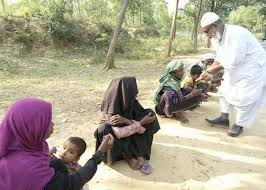 সূরা আল – যিলযাল
৩য় অধ্যায়
পাঠ-০৭
৫৭-৫৮ পৃষ্ঠা
শিখনফল
এই পাঠ শেষে শিক্ষার্থীরা...
সূরা আল - যিলযালের পরিচয় বলতে পারবে।
শানে নুযূল বর্ণনা করতে পারবে।
সূরা আল - যিলযালের  ব্যাখ্যাসহ অনুবাদ বর্ণনা করতে পারবে।  
সূরা আল - যিলযালের শিক্ষাসমূহ বিশ্লেষণ করতে পারবে।
সূরা যিলযালের শানে নুযুল
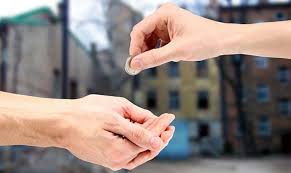 অতি অল্প পরিমান দান
সূরা যিলযালের শানে নুযুল
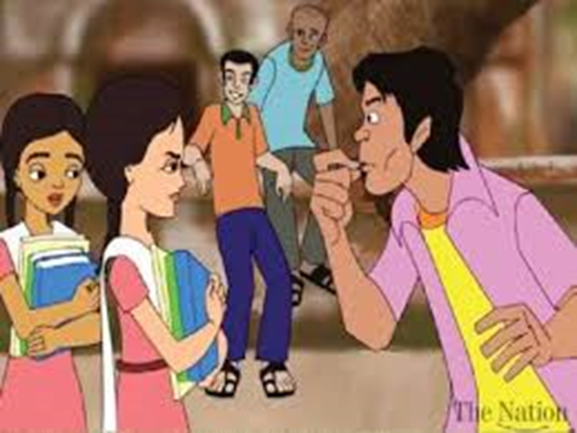 ছোট ছোট গুনাহ
সূরা যিলযালের শানে নুযুল
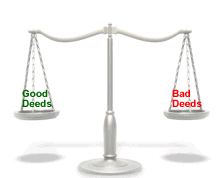 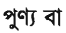 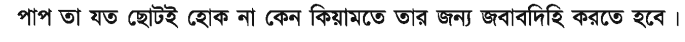 সূরা যিলযালের শানে নুযুল
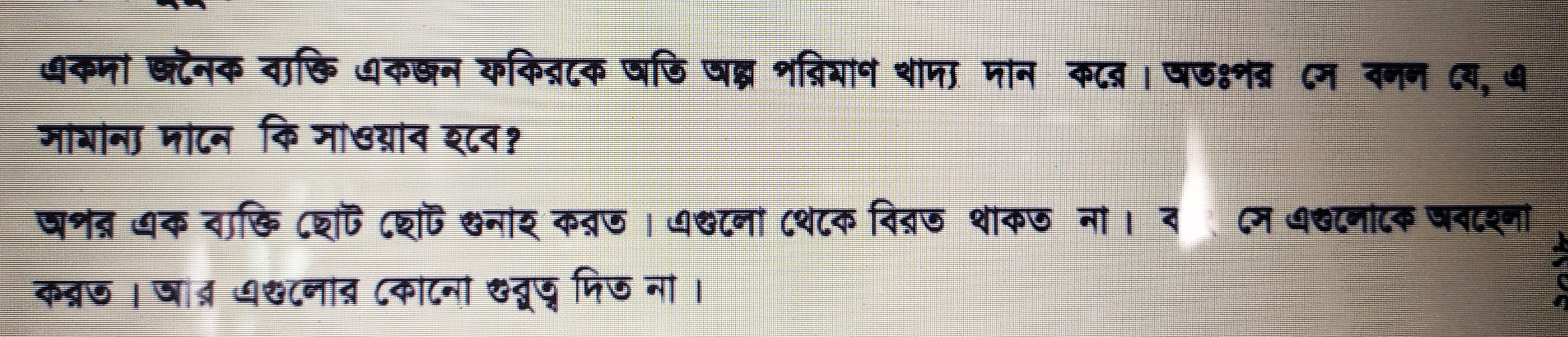 সূরা যিলযাল এর অনুবাদ
بِسْمِ اللّهِ الرَّحْمـَنِ الرَّحِيمِ
আল্লাহর নামে শুরু করছি যিনি পরম করুণাময়, অতি দয়ালু।
১.
إِذَا زُلْزِلَتِ الْأَرْضُ زِلْزَالَهَا
যখন পৃথিবীকে তার প্রচন্ড কম্পনে কাঁপিয়ে দেয়া হবে,২.
وَأَخْرَجَتِ الْأَرْضُ أَثْقَالَهَا
পৃথিবী তার বোঝা বের করে দেবে।
৩.
وَقَالَ الْإِنسَانُ مَا لَهَا
এবং মানুষ বলবে, এর কি হল ?
৪.                                                              يَوْمَئِذٍ تُحَدِّثُ أَخْبَارَهَا
সেদিন পৃথিবী তার বৃত্তান্ত বর্ণনা করবে,
৫.
بِأَنَّ رَبَّكَ أَوْحَى لَهَا
কারণ, আপনার প্রতিপালক তাকে আদেশ করবেন।৬.
يَوْمَئِذٍ يَصْدُرُ النَّاسُ أَشْتَاتًا لِّيُرَوْا أَعْمَالَهُمْ
সেদিন মানুষ বের হবে ভিন্ন ভিন্ন দলে, যাতে তাদেরকে তাদের কৃতকর্ম দেখানো যায়।
৭.
فَمَن يَعْمَلْ مِثْقَالَ ذَرَّةٍ خَيْرًا يَرَهُ
অতঃপর কেউ অণু পরিমাণ সৎকর্ম করলে তা দেখতে পাবে,৮.
وَمَن يَعْمَلْ مِثْقَالَ ذَرَّةٍ شَرًّا يَرَهُ
আর কেউ অণু পরিমাণ অসৎকর্ম করলে তাও দেখতে পাবে
বিষয়বস্ত্ত :
সূরাটির মূল বিষয়বস্ত্ত হ’ল ক্বিয়ামত অনুষ্ঠান। যা দু’টি ভাগে আলোচিত হয়েছে। প্রথমভাগে ক্বিয়ামত অনুষ্ঠানের অবস্থা বর্ণনা করা হয়েছে (১-৫ আয়াত)।
দ্বিতীয়ভাগে বলা হয়েছে যে, মানুষকে ঐদিন স্ব স্ব আমলনামা দেখানো হবে। অতঃপর সূক্ষ্মাতিসূক্ষ্ম বিচারের মাধ্যমে তার যথাযথ প্রতিদান দেওয়া হবে 
(৬-৮ আয়াত)।
দলীয় কাজ
সূরা যিলযালের অনুবাদ লিখ।
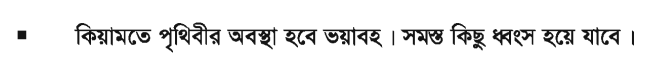 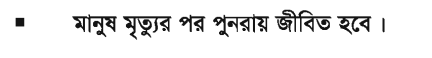 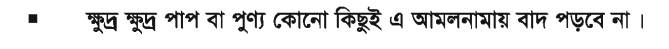 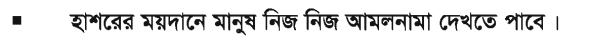 মূল্যায়ন
সূরা যিল-যাল কোথায় নাযিল হয়েছে? 
 সূরা যিল-যালের আয়াত সংখ্যা কত?
 মিসকাল অর্থ কী?
 আল্লাহ কাকে শিঙ্গায় ফুঁৎকার দিতে  আদেশ করবেন?
8/31/2021
18
বাড়ির কাজ
সূরা যিলযালের শিক্ষা তোমার নিজের ভাষায় লিখে আনবে।
সকলকে ধন্যবাদ
8/31/2021
20